Pirömer Mahallesi 
90561 Sokak No1/A 
Ereğli/Konya
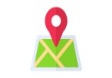 ENGEL TÜRLERİ VE TANILAMA SÜREÇLERİ/
ÖZEL EĞİTİM GEREKSİNİMLİ ÖĞRENCİLERİN GELİŞİM ÖZELLİKLERİ VE EĞİTİM OLANAKLARI
(VELİLERE YÖNELİK)
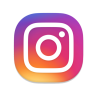 dumlupinarortaokuluu
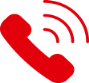 0332 713 11 78
http://ereglidumlupinar.meb.k12.tr
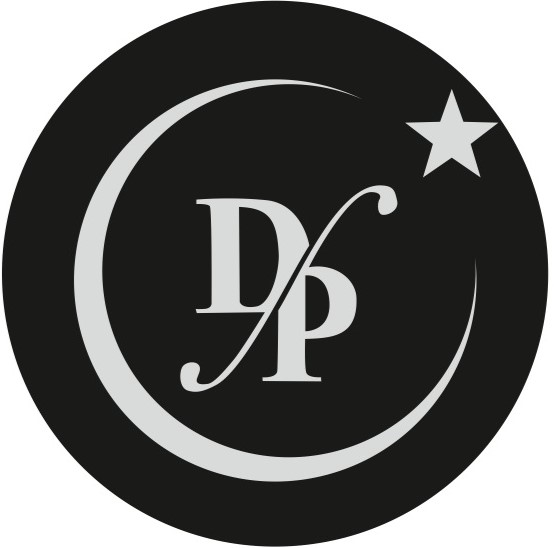 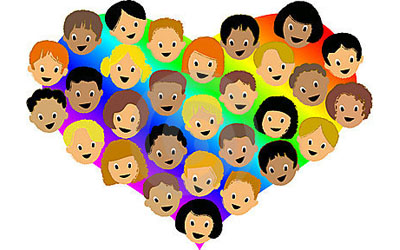 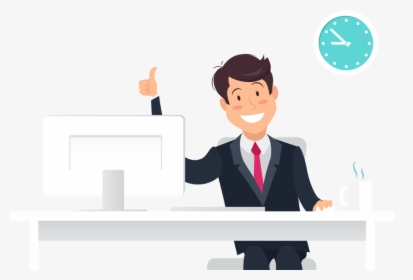 ÖZEL GEREKSİNİMLİ BİREY VE ÖZEL EĞİTİM
Özel gereksinimli birey; doğum öncesi, doğum sırası veya doğum sonrası nedenlerden dolayı gelişim özellikleri bakımından yaşıtlarından anlamlı farklılık gösteren bireydir.


Özel Eğitim; Gelişim dönemleri, gelişim özellikleri ve ihtiyaçları göz önünde bulundurularak, özel gereksinimli bireylere yönelik düzenlenen eğitim hizmetidir.
TANI TÜRLERİ
TANI TÜRLERİ
ÖZEL ÖĞRENME GÜÇLÜĞÜ

Özel Öğrenme Güçlüğü; dinleme, düşünme, konuşma,  okuma, yazma ya da matematik hesaplamaları yapma becerilerinde kendini gösteren sözlü ya da yazılı dili anlama ve kullanmayı içeren temel psikolojik süreçlerin birinde ya da birkaçında yaşanan güçlük anlamına gelmektedir.

Özel öğrenme güçlüğü; algısal bozukluk, beyin zedelenmesi, disleksi ve gelişimsel afazi gibi durumları da kapsamaktadır. Ancak görme, işitme, motor engel, zihinsel engel ya da kültürel, çevresel ya da ekonomik dezavantajların birincil sonucu olarak görülen öğrenme problemlerini içermemektedir. 

ÖZEL ÖĞRENME GÜÇLÜĞÜ ZİHİNSEL YETERSİZLİK DEĞİLDİR…
TANI TÜRLERİ
Özel Öğrenme Güçlüğü tanısı olan çocukların aileleri neler yapabilir?

-Çocuğun unutmasını ortadan kaldırmak için evde ve okulda sık tekrara yer verilmelidir.

-Davranış değişikliği konusunda kararlı olunmalı, çocuğun kişiliği değil problemli davranış eleştirilmelidir.

-Çocuğun kendini ifade edebilmesi için, öz güven duygusunu geliştirebilmesi için arkadaş edinmesine ve grup çalışmalarına katılmasına çalışılmalıdır.

-Öğrenme güçlüğü olan çocuğun herhangi bir faaliyete girişmeden önce düşünmesini sağlanarak neden-sonuç  kurma becerisi geliştirilmelidir.
TANI TÜRLERİ
-Öğrenme güçlüğü olan çocukların eğitimi için belirlenen hedeflere ulaşımı uzun bir süreç gerektirdiğinden aileler ve öğretmenler sabırlı olmalıdır.

-Yetenek ve ilgileri keşfedilerek bunların geliştirilmesi için çalışmalar yapılmalıdır.

-Aşırı hareketli ve dikkati dağınık olan çocuğun öğrenmesine engel olabilecek uyaranlar azaltılmalıdır.

-Çocuklar başarısızlık duygusu içinde oldukları için onlara evde yapabilecekleri işler için sorumluluklar verilmeli, yerine getirdikleri sorumluluklardan sonra pekiştireç (sevdiği bir şey alma, övgü gibi) verilmelidir.
TANI TÜRLERİ
-Çocuğun dikkatinin dağınık olacağı unutulmamalı, dikkat geliştirici egzersizler yaptırılmalıdır.(Kitap okuma, çeşitli şekillerin devamını boyama, sayıları birleştirerek resim oluşturma, birbirine benzeyen iki resimde farklılığı bulma, labirent oyunları, yap-boz yapma, su doku, bulmaca çözme)

-Derslerine giren öğretmenlerle iş birliği yapılmalıdır.
TANI TÜRLERİ
HAFİF DÜZEY ZİHİNSEL YETERSİZLİK

Zihinsel yetersizlik; gelişim süreci içinde zihinsel işlevlerde normallerden önemli derecede gerilik ve bunun yanında uyumsal davranışlarda yetersizlik gösterme durumudur.
Hafif düzeyde yetersizliği olan birey; zihinsel işlevler ile kavramsal, sosyal ve pratik uyum becerilerinde hafif düzeydeki yetersizliği nedeniyle özel eğitim ile genel eğitim hizmetlerine sınırlı düzeyde ihtiyaç duyan bireydir. Bu çocukların eğitim amaçları genel olarak şunlardır:
-Temel akademik beceriler
-Temel sağlık ve temizlik alışkanlıkları
-Sosyal beceriler
-Olumlu benlik kavramı
-İş becerileri
-Vatandaşlık görevleri
TANI TÜRLERİ
Hafif Düzey Zihinsel Yetersizlik tanısı olan çocukların aileleri neler yapabilir?

-Çocuktan yapabileceğinden fazlası beklenmemelidir.

-Çocuğun gelişimine yönelik hedeflerin gerçekçi olup olmadığı ile ilgili olarak uzmanlarla işbirliği yapılmalıdır.

-Çocuk zeka, akademik başarı, sosyal uyum yönünden yaşıtlarından daha yavaş olduğu için dışlanmamalı ve kıyaslanmamalıdır.

-Çocuğun sosyal ilişkileri açısından arkadaş edinmesine fırsat tanıyıcı ortamlarda bulunmasına özen gösterilmelidir.

-Çocuğun okuldaki eğitim çalışmalarının evde desteklenmesi yönelik tedbirler alınmalı ve kararlı olunmalıdır.

-Çocuğun kendine olan güveninin arttırması için evde yapabileceği görevler verilmelidir.
TANI TÜRLERİ
ORTA ve AĞIR DÜZEY ZİHİNSEL YETERSİZLİK

Orta düzeyde yetersizliği olan birey; zihinsel işlevler ile kavramsal, sosyal ve pratik uyum becerilerindeki sınırlılık nedeniyle temel akademik, günlük yaşam ve iş becerilerinin kazanılmasında özel eğitim ile destek eğitim hizmetlerine yoğun şekilde ihtiyaç duyan bireydir. Çocuğun sosyal çevresine uyum sağlaması için gerekli olan becerilerin kazandırılması önem arz etmektedir.

Ağır düzeyde yetersizliği olan birey; zihinsel işlevler ile kavramsal, sosyal ve pratik uyum becerilerindeki sınırlılık nedeniyle öz bakım becerilerinin öğretimi dahil olmak üzere yaşam boyu süren, yaşamın her alanında tutarlı ve yoğun özel eğitim ve destek eğitim hizmetlerine ihtiyacı olan   bireydir. Öz bakım, dil ve hareket becerilerinin kazandırılması önem arz etmektedir.
TANI TÜRLERİ
Orta ve Ağır Düzey Zihinsel Yetersizlik tanısı olan çocukların aileleri neler yapabilir?

-Çocuğun var olan performansını en iyi düzeye getirebilmek için gerekli destek verilmelidir.

-Öğretimde çocuğun yaparak yaşayarak öğrenmesine fırsat verilmelidir.

-Çocuğun günlük yaşantıda kendisine yetecek kadar temel beceri ve alışkanlıkların kazandırılması konusunda destek olunmalıdır.

-Aşırı koruyucu tutumlarla çocuğun bağımsızlığının engellenmesine, kötüye kullanılmasına ve istismar edilmesine karşı önleyici tedbirlerin alınmasına çalışılmalıdır.

-Çocuğun toplumla etkileşmesine ve değişik yaşantılarda bulunmasına destek olunmalıdır.
TANI TÜRLERİ
OTİZM SPEKTRUM BOZUKLUĞU

Otizm Spektrum Bozukluğu; sosyalleşme ve iletişim gibi temel fonksiyonların gelişmesindeki gecikmeleri de içeren bir yaygın gelişimsel türüdür. Genetik temeller, beyindeki bazı yapısal ve farklılıklar ve nörolojik sorunlar, gebelik döneminde yaşanan beklenmedik sorunlar, doğum travmaları, çocukların yaşamlarındaki beklenmedik değişiklikler, ayrılıklar, uyaran yetersizlikleri ve stres durumları otizme neden olabilmektedir.
TANI TÜRLERİ
OTİZM SPEKTRUM BOZUKLUĞU

Otizm Spektrum Bozukluğu; Sosyal etkileşim ve iletişimde zayıflık, stereotipik (yinelenen) hareketler, ilgi alanlarında kısıtlık ve sınırlı aktiviteler şeklinde kendini göstermektedir. Göstergeleri:
-12 ay civarında bebek, mırıldanma sesleri çıkaramaz. İsteklerini işaret ederek göstermez.
-16 aylık olduğunda tek bir sözcük kullanmaz.
-24 aylık olduğunda iki kelimelik cümle kurmaz.
-İsmi ile çağrıldığında tepki vermez.
-Kazanılmış olan dil ve sosyal becerilerini kaybeder.
-Göz kontağı kurmada zorluk çeker.
-Oyun materyalleri ve diğer nesneleri sürekli sıraya dizer.
-Oyun materyalleri ile nasıl oynanacağını bilmiyor gibi gözükür.
-Belli bir nesneye aşırı derecede bağlanır.
-Mimiklerini kullanmaz.
TANI TÜRLERİ
Otizm Spektrum Bozukluğu tanısı olan çocukların aileleri neler yapabilir?

-Çocuğun ev ortamı iyi değerlendirilmeli ve aileler ev koşullarındaki fırsatları çocuğun eğitiminde nasıl değerlendirecekleri konusunda rehberlik hizmetlerinden yararlandırılmalıdır.

-Kavram ve becerilerin öğretiminde basitten karmaşığa yol izlenmelidir.

-Öğretilen bilgilerin günlük yaşama taşınması sağlanmalıdır.

-Başarıları ödüllendirilmelidir.

-Çocuğun sosyal ortamlarda bulunmasına ve aktif rol almasına yardımcı olunmalıdır.

-Çocuğun davranışları ve davranışlarındaki değişimin takibi titizlikle yapılmalıdır.

-Çocuğun sosyal ilişkileri açısından arkadaş edinmesine fırsat tanıyıcı ortamlarda bulunmasına özen gösterilmelidir.
TANI TÜRLERİ
DİL VE KONUŞMA GÜÇLÜĞÜ

Dil ve Konuşma Güçlüğü; zihinsel yetersizlik, işitme yetersizliği, travmatik beyin hasarı, travmatik olaylar (kaza, bir yakının kaybı, ani korkular) gibi etkenlere bağlı olarak ya da gelişimsel güçlüklere bağlı olmadan meydana gelen dil ve iletişime ilişkin güçlüklerin yaşanmasıdır.

-İlk seslerin gecikmeli olarak üretilmesi
-Sözcük dağarcığında yaşa bağlı olarak yavaş bir gelişimin gözlenmesi
-Bebeklik döneminde çevresel seslere tepki verirken, insan sesine tepki vermeme
-Sınırlı sayıda ve türde ses çıkarma
-Farklı istekleri belirtmek için üretilen seslerde farklılaşma
-Sesli nesneleri izlememe
-Kendisiyle ilgilenen kişi ile sınırlı sayıda ses tekrarı yapma
-Sesleri ve jestleri taklit etmeme dil ve konuşma güçlüğünün belirtileri arasındadır.
TANI TÜRLERİ
Dil ve Konuşma Güçlüğü tanısı olan çocukların aileleri neler yapabilir?

-Çocuğa karşı sabırlı olunmalıdır. Konuşmasındaki bir problem olaya dönüştürülmemelidir.

-Doğru çıkarılışı öğretilen bir sesin pekiştirilmesi önemlidir.(aferin, bravo gibi)

-Çocuğa ev içinde kendini ifade etmesine ve konuşmasına fırsat verilmelidir.

-Dil ve konuşma güçlüğü olan çocukta, doğru ses algılamadaki bozukluk nedeniyle eklemleme bozukluğu görülebilir.(Eklemleme bozukluğunda sıkça değiştirilen harfler ‘r’ ‘s’ ‘k’ ‘t’ dir.) Bu nedenle çocuk, sözlü ve yazılı anlatım becerilerinde problem yaşayabilir. Dolayısıyla çocuğa karşı anlayışlı olunmalıdır.

-Çocuğun nasıl söylediğinden çok ne söylediğine odaklanılmalıdır.

-Çocuğun sosyal ilişkileri açısından arkadaş edinmesine fırsat tanıyıcı ortamlarda bulunmasına özen gösterilmelidir.
TANI TÜRLERİ
-Çocukla konuşurken basit ve kurallı cümleler kullanılmalıdır.

-Çocukta duygusal açıdan çatışma ya da gerilim yaratan durumlar gözlenmeli, mümkün olduğunda bunlardan uzak durulmalıdır.

-Konuşmaya başlamadan önce derin nefes almasını söylemek, onun takıldığı yerleri tamamlamak, çocuğa zarar veren davranış ve tutumlardır. Çünkü çocuğun cümle içine eklemek istediği sözcük farklı bir sözcük olabilir ve onun söylemek istediğini sizin söylediğiniz şey karşılamayabilir.

-Kekeleme problemi olan çocuk problemi ile ilgili olumsuz duygu yaşayabilir. Bu konuda konuşmak isterse onunla konuşulmalıdır. Konuşmada çocuğun durumunun farkında olunduğu, çocuğun olduğu gibi kabul edildiği mesajı verilmelidir.

-Çocuk konuşmaya zorlanmamalıdır.
TANI TÜRLERİ
GÖRME YETERSİZLİĞİ

-Yeni doğanda beyaz göz bebekleri
-Göz küresinin normalden büyük ya da küçük olması
-Bebeğin ışık kaynağına bakmaması
-6-8 haftalık bebeğin karşısındakinin yüzüne bakıp gülümsememesi
-Gözlerin kırmız ya da gözyaşı ile ıslanmış olması
-Gözün renkli kısmının gri bir tabakayla kaplanmış olması görme yetersizliğinin belirtilerindendir.

Görme kaybının oluştuğu yaşın ne kadar ileri olduğu çok önemlidir. Kayıp ne kadar geç olursa bu kayıpla yaşamayı öğrenmek o kadar zor olacaktır.
Sonradan görme kaybı olanların öncelikle bağımsız   yaşamayı öğrenmeleri ve işitme, dokunma gibi diğer duyuları geliştirmeyi öğrenmesi gerekir. 
Sonradan görme yetersizliği olanlar doğuştan görme yetersizliği olan bireylere göre daha avantajlıdır. Nedeni ise görsel hafızalarına renkler, şekiller ve birçok nesnenin  önceden kaydedilmiş olmasıdır.
TANI TÜRLERİ
Görme Yetersizliği tanısı olan çocukların aileleri neler yapabilir?

-Çocuğa bir beceri, ona sözel olarak açıklanarak ve birlikte yapılarak kazandırılmalıdır.  Ayrıca çocuk yetişkini dinlerken bir yandan da dokunsal algısı aracılığı ile nesneleri yoklamak isteyecektir. Bu konuda çocuğa destek olunmalıdır.

-Yerleri bilinen eşyaların ev içinde yapılan her türlü değişiklikte çocuğu gezdirerek ev içindeki değişikliği fark etmesi sağlanmalıdır.

-Uzmanlarla ve öğretmenlerle işbirliği yapılmalıdır.

-Çocuğun sosyal ilişkileri açısından arkadaş edinmesine fırsat tanıyıcı ortamlarda bulunmasına özen gösterilmelidir.
TANI TÜRLERİ
İŞİTME YETERSİZLİĞİ

Kulak hamileliğin 7.ayında gelişimini büyük oranda tamamlar. Bebek anne karnında yeterli şiddetteki sesleri duyar ve normal bir işitmeye sahipse hareketleri ile tepki verir. Bu,  işitsel uyarıların algılandığı ilk dönemdir. İşitme gelişimi bu dönemde başlamıştır. Ancak yakın akraba evliliği, hamilelik döneminde yaşanılan sorunlar, erken doğum ve doğum sonrası yaşanılan sorunlar ve çocuğun geçirdiği hastalıklar (Menenjit, kızamık, kabakulak, travma, otit) nedeniyle işitmede çeşitli derecelerde kayıplar yaşanmaktadır. 

İşitme kaybı çocuğun dil gelişimini de önemli derecede etkiler. İşitme kaybı sadece konuşmayı etkilemeyip zeka, öğrenme, bellek gibi bütün beyin gelişimini etkiler. Yapılan araştırmalar dil gelişimi döneminde orta kulak enfeksiyonlarına bağlı değişken çok hafif işitme kayıplarında bile IQ düzeyinin   önemli düzeyde etkilendiğini ortaya koymuştur.
TANI TÜRLERİ
İşitme Yetersizliği tanısı olan çocukların aileleri neler yapabilir?

-İşitme yetersizliği olan çocuğa konuşma becerisinin öğretimi için günlük doğal ortamlardan yararlanılmalı, en kolay ve kalıcı öğrenmenin yaşantılar aracılığıyla olduğu unutulmamalıdır.

-Çocuğu konuşması için zorlamak yerine konuşmaya ihtiyaç duyacağı ortamların oluşturulmasına özen gösterilmelidir.

-Uzmanlarla ve öğretmenlerle işbirliği yapılmalıdır.

-Ergenliğe geçişte işitme yetersizliği olan gençte, yetersizliğinden dolayı işiten akranlarıyla arkadaş edinmede güçlükler, cihazı kullanmada isteksizler görülebilir. Bu sorunların, kurulacak yakın ve içten iletişim sayesinde giderilebileceği unutulmamalıdır.

-Çocuğun sosyal ilişkileri açısından arkadaş edinmesine fırsat tanıyıcı ortamlarda bulunmasına özen gösterilmelidir.
TANI TÜRLERİ
BEDNSEL YETERSİZLİK

Bedensel yetersizlik; doğum öncesi, doğum anı ya da doğum sonrası bir nedene bağlı olarak oluşan ve bütün düzeltme işlemlerine rağmen iskelet (kemik), kas ve sinir sisteminde meydana gelen bozukluklar olarak tanımlanmaktadır.
Bedensel yetersizliği olan bireylerin özellikleri:

-Bağımsız hareket edebilme becerileri, devimsel koordinasyonları sınırlıdır.

-Hareketten çekinir, pasif kalmayı tercih ederler.

-Sıklıkla yorgunluktan şikayet ederler.

-Yetersizlikten etkilenme düzeylerine göre uyum, konuşma ve öğrenme güçlükleri de görülebilir.
TANI TÜRLERİ
-Düşük benlik algısı görülebilir. Çocukların gelişimlerini ve dolayısıyla özelliklerini etkileyen pek çok faktör söz konusudur. Çocukta ortopedik ya da sağlık yetersizliği olması durumunda çocuğun gelişimini etkileyen faktörlerin sayısı ve niteliği artmakta ve değişmektedir. Yetersizliğin neden olduğu durumların yanı sıra ailenin eğitim düzeyi, sosyoekonomik durumu, kardeş sayısı, bulundukları çevre gibi etkenler çocuğun gelişiminde büyük rol oynamaktadır.

-Bedensel yetersizliği olanların zaman zaman uyum problemleri olduğu bir gerçektir. Ancak bu problemleri bedensel yetersizlikten kaynaklanmaktan çok bedensel yetersizliği olanların toplum tarafından nasıl algılandığı, toplumun onlara yönelik tutum ve davranışlarından kaynaklanmaktadır.
TANI TÜRLERİ
Bedensel Yetersizlik tanısı olan çocukların aileleri neler yapabilir?

-Doğru tanının zamanında konması, gerekenlerin geç kalınmadan yapılması, çocuğun durumunun izin verdiği en üst düzeye ulaşması için ön şarttır. Dolayısıyla eğitim ve rehabilitasyon çalışmalarının aksatılmadan yürütülmesi için gerekli özen gösterilmelidir.

-Bedensel yetersizliğine bağlı olarak yürüyemeyen bir çocuk, çevreyle iletişimde duygusal açıdan sinirli olabilmekte ya da içine kapanabilmektedir. Dolayısıyla çocuğun çevreyle iletişimine özen gösterilmelidir. Bu nedenle olabildiğince çevreyi çocuğun ayağına getirmek (Örneğin; oyuncağı tutmasa da ona oyuncağı göstermek, sesini dinletmek, gözüyle takip etmesini sağlamak gibi) çocuğun gelişimine olumlu katkılar sağlayacaktır.

-Bazı çocuklar ortez ve protez kullanmak zorunda kalmaktadır. Ortez ve protez kullanımı konusunda çocuğun doktoru tarafından gerekli önlemler alınmalı ve çocuğun bunlara alışma süresinde aile bireyleri aktif rol oynamalıdırlar.

-Çocuğun sosyal ilişkileri açısından arkadaş edinmesine fırsat tanıyıcı ortamlarda bulunmasına özen gösterilmelidir.
TANI TÜRLERİ
DİKKAT EKSİKLİĞİ VE HİPERAKTİVİTE BOZUKLUĞU

Dikkat Eksikliği ve Hiperaktivite Bozukluğu; bireyin yaşına ve gelişim düzeyine uygun olmayan dikkat sorunları, aşırı hareketlilik ve istekleri erteleyememe (dürtüsellik) ile kalıtsal, çevresel ve beyindeki yapısal ve işlevsel farklılıklar nedeniyle kendini gösteren bir bozukluktur. 3 temel belirtisi vardır:

1-Dikkat Eksikliği

2-Aşırı hareketlilik

3-Dürtüsellik
TANI TÜRLERİ
Dikkat Eksikliği ve Hiperaktivite Bozukluğu olan çocuğun genel özellikleri şunlardır:
Dikkat Eksikliği
-Dikkatini yoğunlaştırmada güçlük çeker.
-Genellikle konuşulanları dinlemiyormuş gibi görünür.
-Görev ve yönergeleri takip edemez.
-Görev ve etkinlikleri düzenlemede güçlük çeker.
-Zihinsel çaba göstermesi gereken hoşlanmadığı görevlerden kaçınır.
-Genellikle etkinlikleri, görev ve sorumluluklarını unutma
-Konu dışı alanlara dikkatini yöneltir.
-Günlük görevlerini unutur.
TANI TÜRLERİ
Hiperaktivite
-Eli ayağı kıpır kıpırdır.
-Oturduğu yerde duramaz.
-Gereksiz yere sağa sola koşturur, eşyalara tırmanır
-Sakin bir şekilde oyun oynamakta zorlanır.
-Sürekli hareket eder.
-Sürekli konuşur.

Dürtüsellik
-Sorulan soru tamamlanmadan yanıt verir.
-Sırasını beklemede güçlük çeker.
-Başkalarının sözünü keser ya da oyunlarda araya girer.
TANI TÜRLERİ
Dikkat Eksikliği ve Hiperaktivite Bozukluğu tanısı olan çocukların aileleri neler yapabilir?

-Çocuğunuzu tembel ya da başarısız olarak görmeyin
-Çocuğunuz bazen bir beceriyi kolaylıkla yaparken diğer gün yapamayabilir. Bu beklenilen bir durumdur. Bundan dolayı endişelenmeyin.
-Çocuğunuzla birlikte eğlenceli vakit geçirmenin önemini unutmayın.
-Çocuğu dinlemek için zaman ayırın, karşılıklı konuşun.
-Çocuğunuzun zayıf yönlerine değil, güçlü yönlerine odaklanın.
-Okul ile sürekli iş birliği içinde olun.
-Evde çocuk için kendini güvende ve rahat hissedebileceği özel bir yer oluşturun.
-Odasında dikkatini dağıtacak nesneler ve televizyon bulunmamalı, bilgisayar masasının üstünde olamamalı, çalışma masası sade olmalı.
-Çocuğun sosyal ilişkileri açısından arkadaş edinmesine fırsat tanıyıcı ortamlarda bulunmasına özen gösterilmelidir.
TANI TÜRLERİ
SÜREGELEN HASTALIKLAR

Süreğen hastalıklar uzun süreli hastalıklar olarak da adlandırılmaktadır ve uzun süreli hastalığı olan çocuklara aşağıdaki hastalık gruplarına göre tedavi ve eğitim uygulanmaktadır:
-Kan hastalıkları (Hemofili, orak hücre anemisi vb.)
-Kronik romatizmal hastalıklar
-Konjenital kalp hastalıkları
-Metabolik hastalıklar (şeker hastalığı vb.)
-Kronik enfeksiyonlar (Tbc, Lepra vb.)
-Kronik kalp iskelet sistemi hastalıkları
-Kronik nörolojik hastalıklar (epilepsi vb.)
-Kronik böbrek hastalıkları
-Kronik akciğer hastalıkları
-Genetik geçişli hastalıklar
-Kanser
-Alerjik hastalıklar
TANI TÜRLERİ
Birçok ülkede bu konu üzerinde önemle durulmakta,   çocuklara okul öncesi dönemden itibaren sağlık, sağlığın korunması, sağlık kuruluşları, sağlık personeli, tedavi işlemleri hakkında yaş grupları göz önüne alınarak bilgiler verilmektedir. Bunun için çocuklara hastalık ve hastane yaşantısına hazırlayıcı programlar düzenlenmekte, materyaller hazırlanmakta ve her geçen gün de bu programlar daha iyiye doğru geliştirilmektedir.
TANI TÜRLERİ
Süregelen Hastalık tanısı olan çocukların aileleri neler yapabilir?

-Çocuğunun süreğen hastalığı olduğunu öğrenen aile bir an önce durumu kabullenip tedavi sürecinin başlaması için gerekli adımları atmalıdır.
-Süreğen hastalıkların tedavisi de uzun sürelidir. Bu yüzden ailenin tedavi sürecinde sabırlı olması gereklidir.
-Süreğen hastalığı olan eğer bebekse anne hastanede yanında kalmalıdır.
-Tedavi sürecince yaşanabilecek olumsuzlukların oluşturacağı duygular çocuğa yansıtılmamalıdır. 
-Çocuğun eğitim-öğretim yaşamının aksamaması için gerekli önlemlerin alınması için uzmanlarla iş birliği yapılmalıdır.
-Süreğen hastalığı olan bir öğrencinin en önemli sorunlarından birisi okul devamsızlığıdır. Çocukta böyle bir durum hakkında bilgi alınır alınmaz çocuğun eğitim hizmetlerinden yararlanabilmesi için sınıf öğretmeni ve okul yönetimi gerekli girişimlere başlamalıdır.
TANI TÜRLERİ
ÖZEL YETENEKLİ BİREY

Özel yeteneklilik; Bireyin, genetik özelliklerle var olan ve çevresel uyaranlarla gelişen; fiziksel büyüme ve gelişim, hareket gelişimi, bilişsel gelişim(algı-dikkat kontrolü, analiz, sentez, problem çözme gibi), dili anlama ve ifade etme yeteneği, sosyal, duygusal ve estetik gelişim alanlarının birinde veya birkaçında ya da hepsinde çeşitli gözlem ve ölçme araçlarıyla uzman kişiler tarafından gözlenen veya ölçülebilen, yaşıtlarından ileri olma durumudur.  

-Beş duyuyla ilgili tüm uyaranlara karşı aşırı duyarlılık
-Detaylı ve dikkatli gözlem yeteneği
-Hızlı ve doğru kavrama, anlama, algılayabilme, çabuk ve kolay öğrenme yeteneği
-Yaşıtlarından erken dönemde soyut düşünme yeteneği
-Her alanda ileri düzeyde araştırmacılık
TANI TÜRLERİ
-Yeni ve orijinal ürünler ortaya çıkarma, keşfetmekten ve buluş yapmaktan hoşlanma
-Çok seçenekli, problem çözücü ve başkalarından farklı olan düşünme yeteneği
-Muhakeme, analiz, sentez, genelleme yeteneğinin yaşıtlarından ileri ve farklı olması
-Erken ve doğru ifadelerle konuşma, konuşmaya başladığı andan itibaren yetişkin benzeri konuşma
-İleri derecede sözcük dağarcığı
-Erken yaşta okuma, bazen hem okuma hem yazmanın erken yaşta görülmesi
-Yüksek özgüven, kendinden emin olma
-Yaşıtlarına göre sosyal ve duygusal yönden ileri düzeyde olgunluk, beklenmeyen düzeyde olgun davranışlar gösterme üstün yetenekli çocukların genel özellikleridir.
TANI TÜRLERİ
Özel Yetenekli olan çocukların aileleri neler yapabilir?

-Çocuğun özel yetenekli olduğu belirlendiğinde çocuk bundan haberdar edilmemelidir. Çocuk bu özelliğinden dolayı kardeşleri ve sınıf arkadaşlarıyla kıyaslanmamalı, kıyaslama yapılıyorsa da bu çocuğa yansıtılmamalıdır.

-Çocuğun kardeşi varsa kardeşine davranıldığı gibi ona da öyle davranılmalıdır. Yetenekli olmasından dolayı her işi kendisi yapar gözüyle bakılmamalıdır.

-Çocuğun olası duygusal problemleri için bir uzmanla her zaman diyalog içinde bulunmak gerekir.

-Çocuk üstün yetenekli olsa bile anne-baba olarak çocuğa karşı asla mükemmeliyetçi bir tutum sergilenmemelidir.

-Çocuğun sosyal ilişkileri açısından arkadaş edinmesine fırsat tanıyıcı ortamlarda bulunmasına özen gösterilmelidir.
TANILAMA SÜRECİ
Özel gereksinimli bireyin,
Özel Eğitim hizmetlerinden 
faydalanabilmesi için 
tanılamasının yapılması gerekmektedir.
TIBBİ TANI
(Hastaneler)
EĞİTSEL TANI
(Rehberlik ve Araştırma Merkezleri)
TANILAMA
TANILAMA SÜRECİ
Yapılan eğitsel değerlendirme sonucu bireyin destek eğitim ihtiyacı ve velisinin de isteği varsa; Özel Eğitim ve Rehabilitasyon Merkezlerinde destek eğitim hizmetinden faydalanabilmesi için tanı türü ne olursa olsun tıbbi tanılamasının da yapılarak hastanelerden ‘ÇÖZGER’ raporunun alınması gerekmektedir.
ÖZEL EĞİTİM GEREKSİNİMLİ ÖĞRENCİLERİN EĞİTİM OLANAKLARI
Özel Gereksinimli Bireylerin; gerekli eğitimi aldıklarında ve kendilerine destek verildiklerinde ne kadar başarılı olduklarının ülkemizde ve dünyada eğitim, sanat, teknoloji  ve spor gibi alanlarda birçok örneği vardır.

Erken Tanı ve Müdahale, Doğru ve Etkili Eğitim, Aile ve Toplumun Desteği ile bu bireylerin üstesinden gelemeyecekleri bir zorluk yoktur.

‘’Eğitimde feda edilecek tek bir fert bile yoktur.’’

Mustafa Kemal ATATÜRK
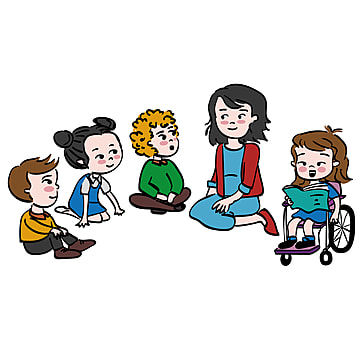